Français
Les différents accents de la lettre « e »
é – le son "é"
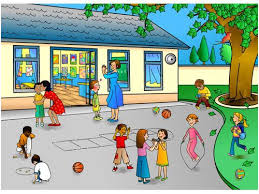 une école
     un vélo 
une fée
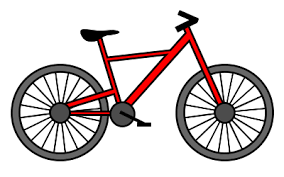 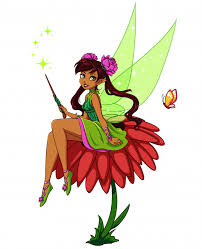 è – le son « è »
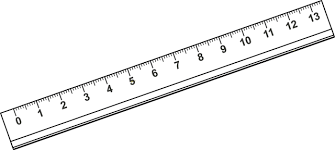 une règle
une flèche
une rivière
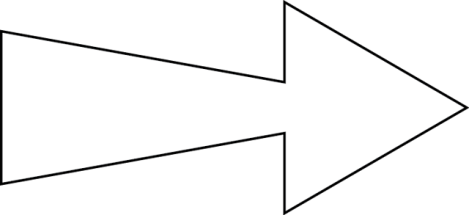 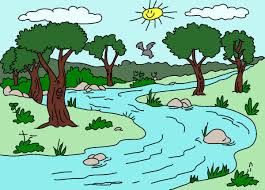 ê – le son « ê»
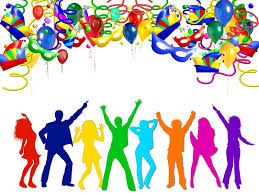 une fête
une fenêtre
une forêt
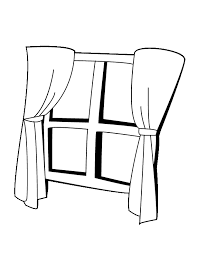 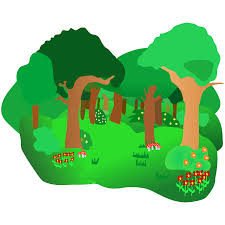 Les différents accents de la lettre « e »
L’ été, il va à l’école en vélo.
 
Je trace une flèche avec la règle.

Par la fenêtre, je regarde la forêt.
Ecriture
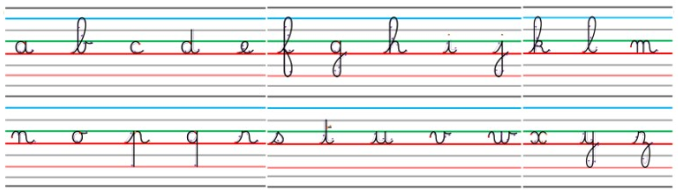 L’accent aigu - je vois éCopie les mots et ajoute l’accent
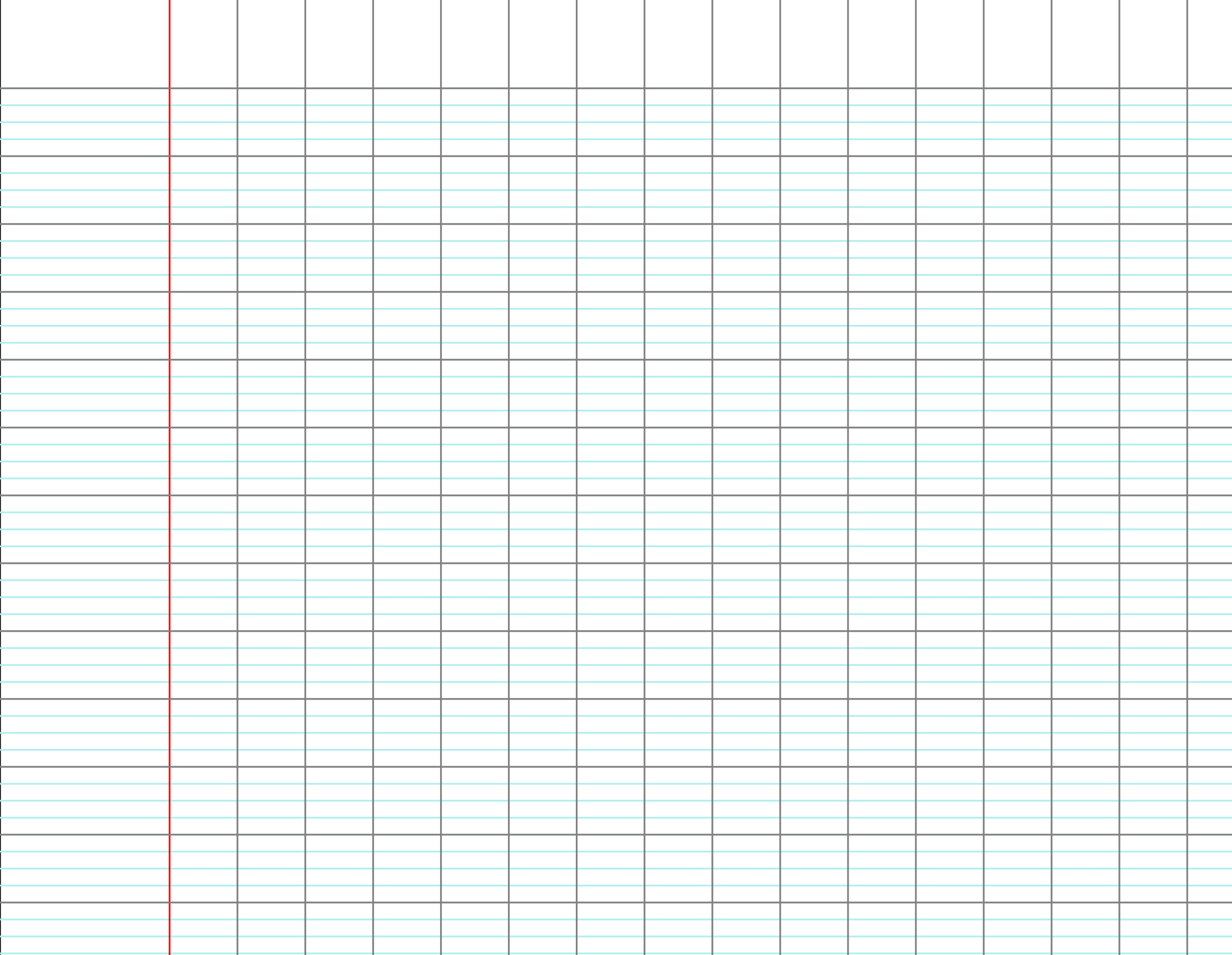 L’accent grave -  je vois èCopie les mots et ajoute l’accent
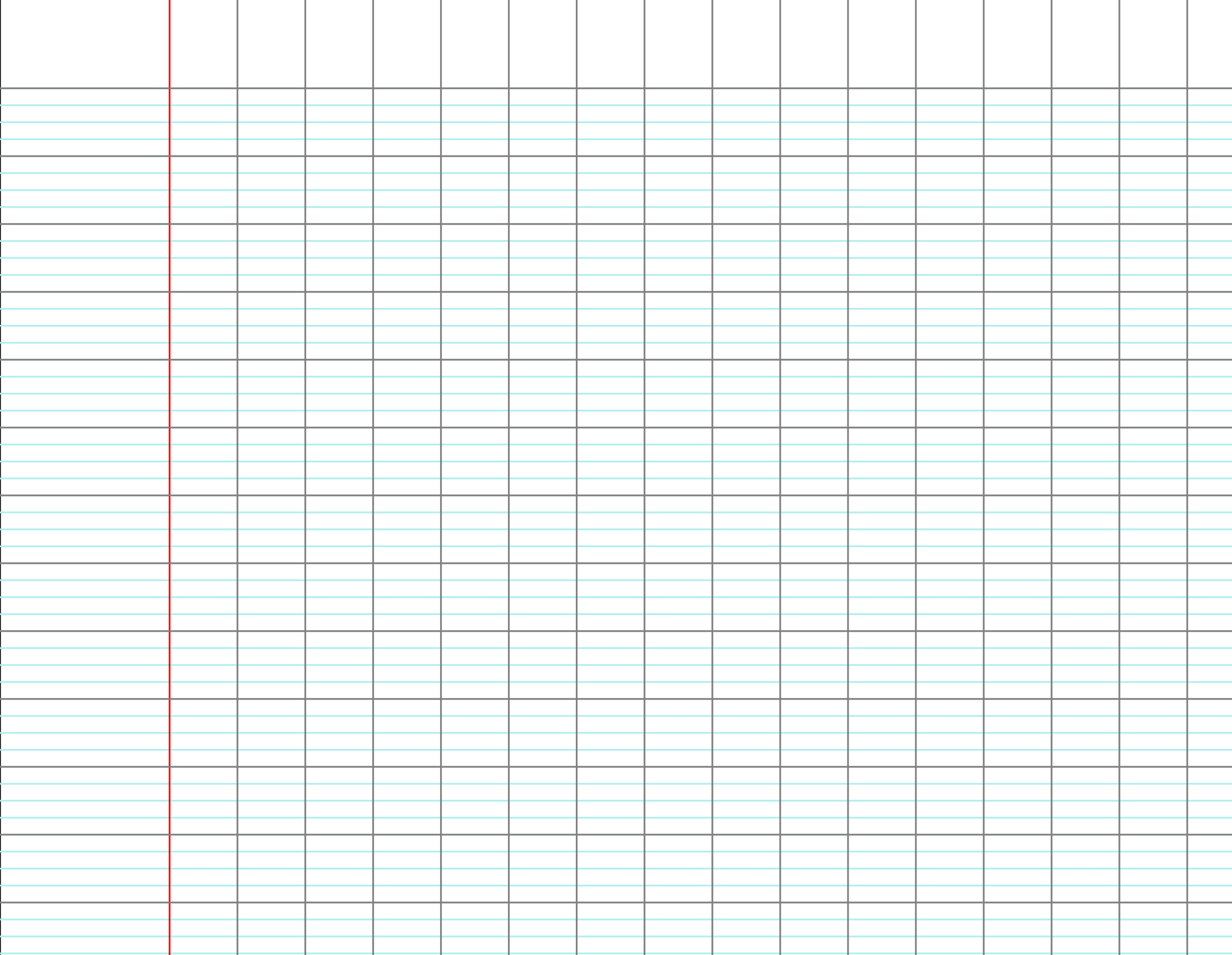 L’accent circonflexe - je vois êCopie les mots et ajoute l’accent
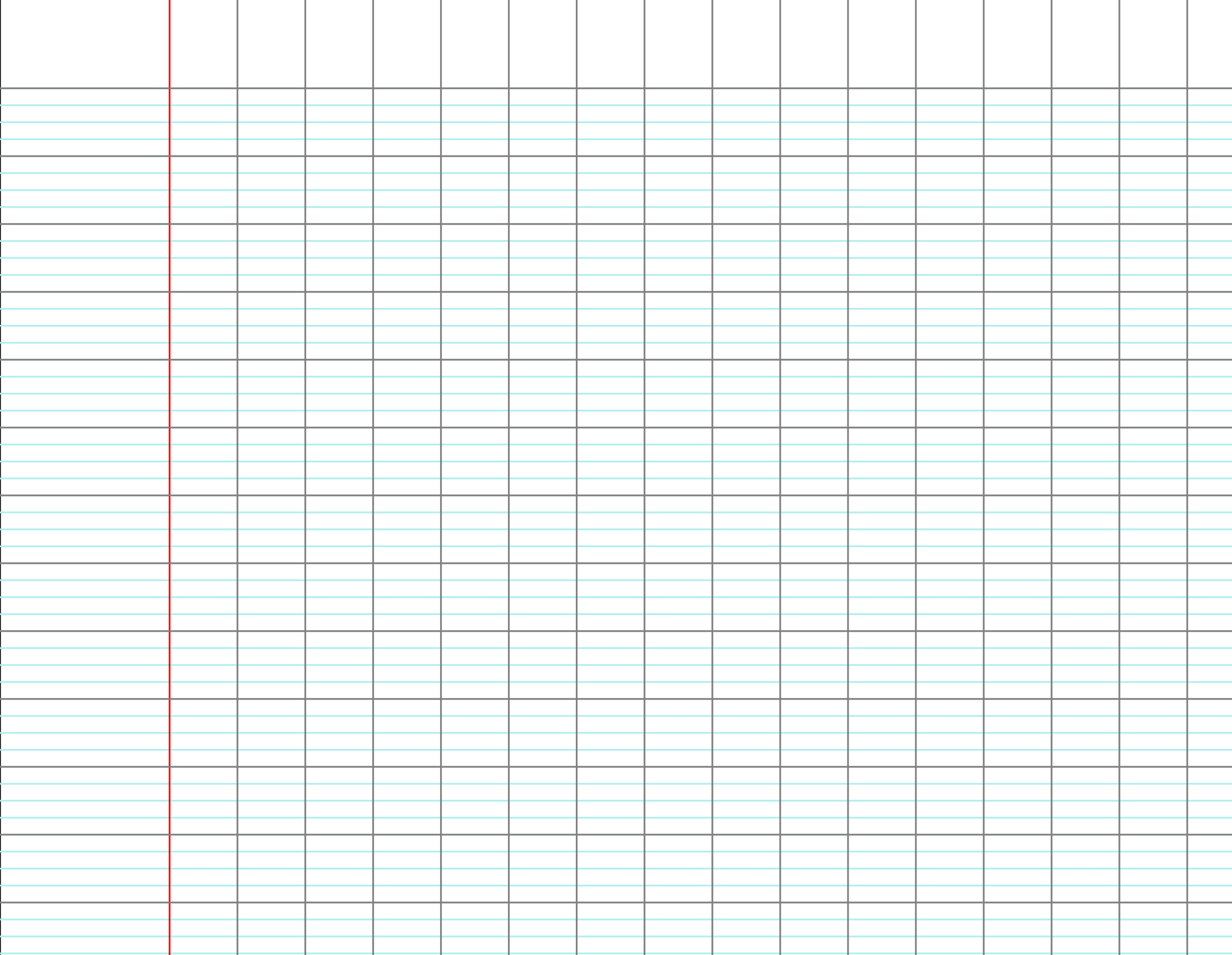 Le quiz du jour
[Speaker Notes: 72]
Le quiz du jour
[Speaker Notes: 72]
Le quiz du jour
[Speaker Notes: 72]
Le quiz du jour
[Speaker Notes: 72]
Le quiz du jour
[Speaker Notes: 72]
Le quiz du jour
[Speaker Notes: 72]
Le quiz du jour
[Speaker Notes: 72]
Le quiz du jour
[Speaker Notes: 72]
Pour les CE1
Relis les phrases à l'imparfait que nous avons vues hier
Mon frère lavait son vélo. 
Elle jouait avec son ami. 
Il sautait dans un cerceau jaune.
[Speaker Notes: Question : Retrouve les verbes conjugués à l’imparfait]
Question: Observe ce tableau. Que remarque tu ?
Dans un verbe, il y a 2 parties : -le radical  -la terminaison À l'imparfait, les 3 verbes ont la même terminaison à la troisième personne du singulier.
Ce que nous avons vu lundi et mardi :
L'imparfait est un temps du passé. 

Quand on met une phrase à l’imparfait, le verbe est le seul mot qui change.

À l’imparfait, la marque de la troisième personne du singulier est -ait, comme dans « Hier, il lavait son vélo »